CELL COMMUNICATION
Slide show modified from a PREZI by David Knuffke
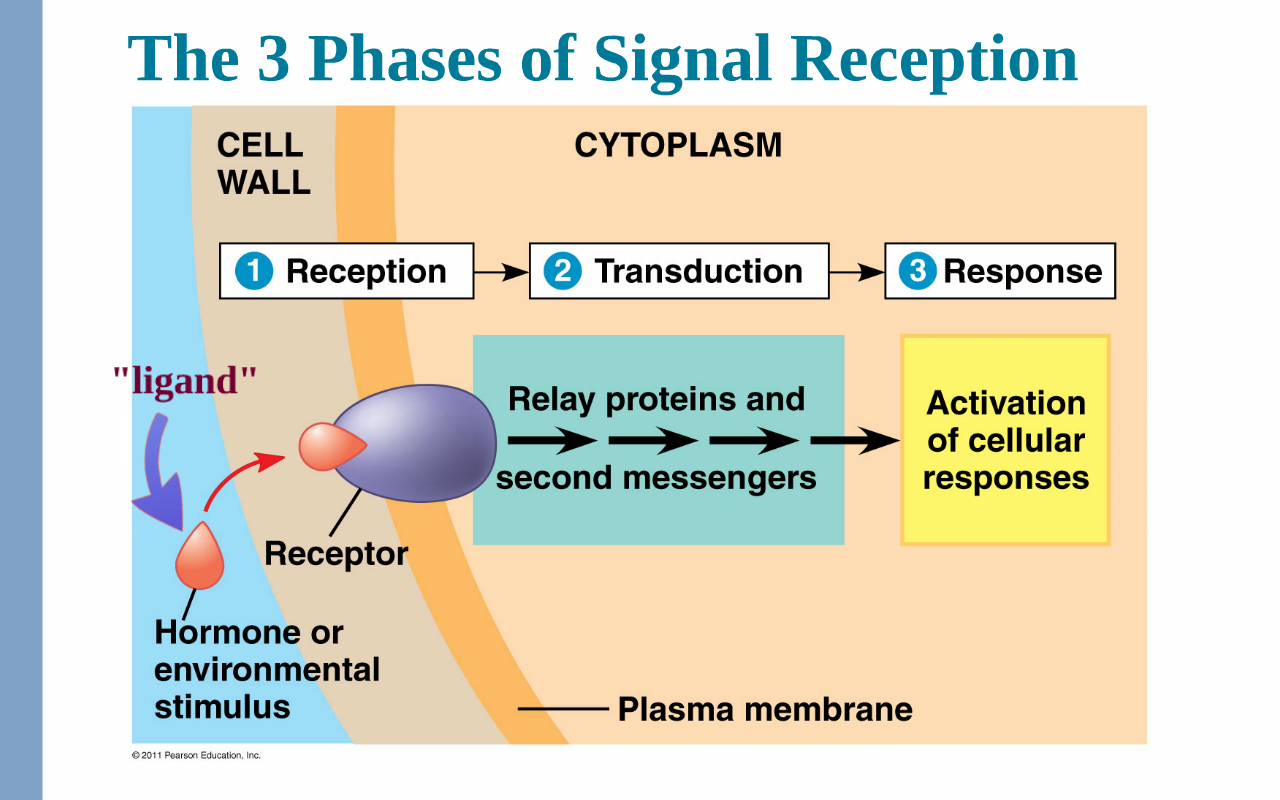 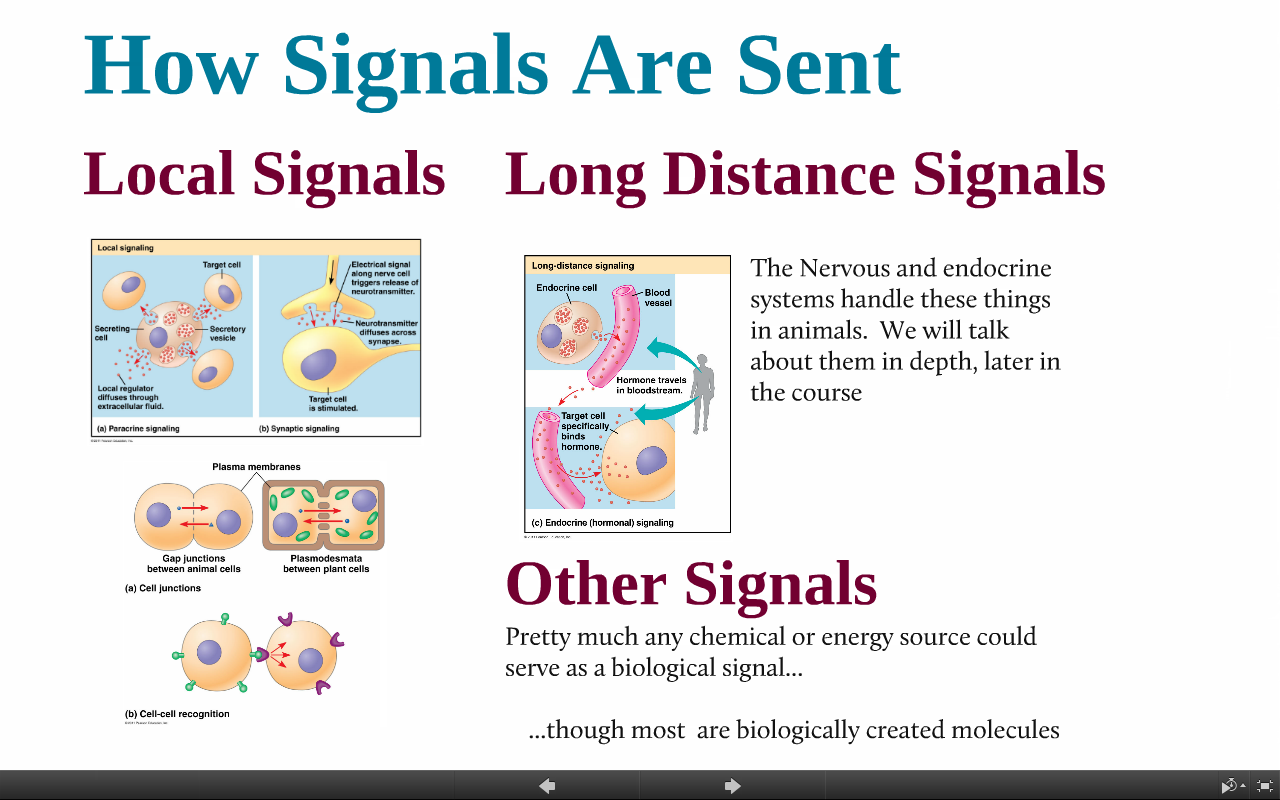 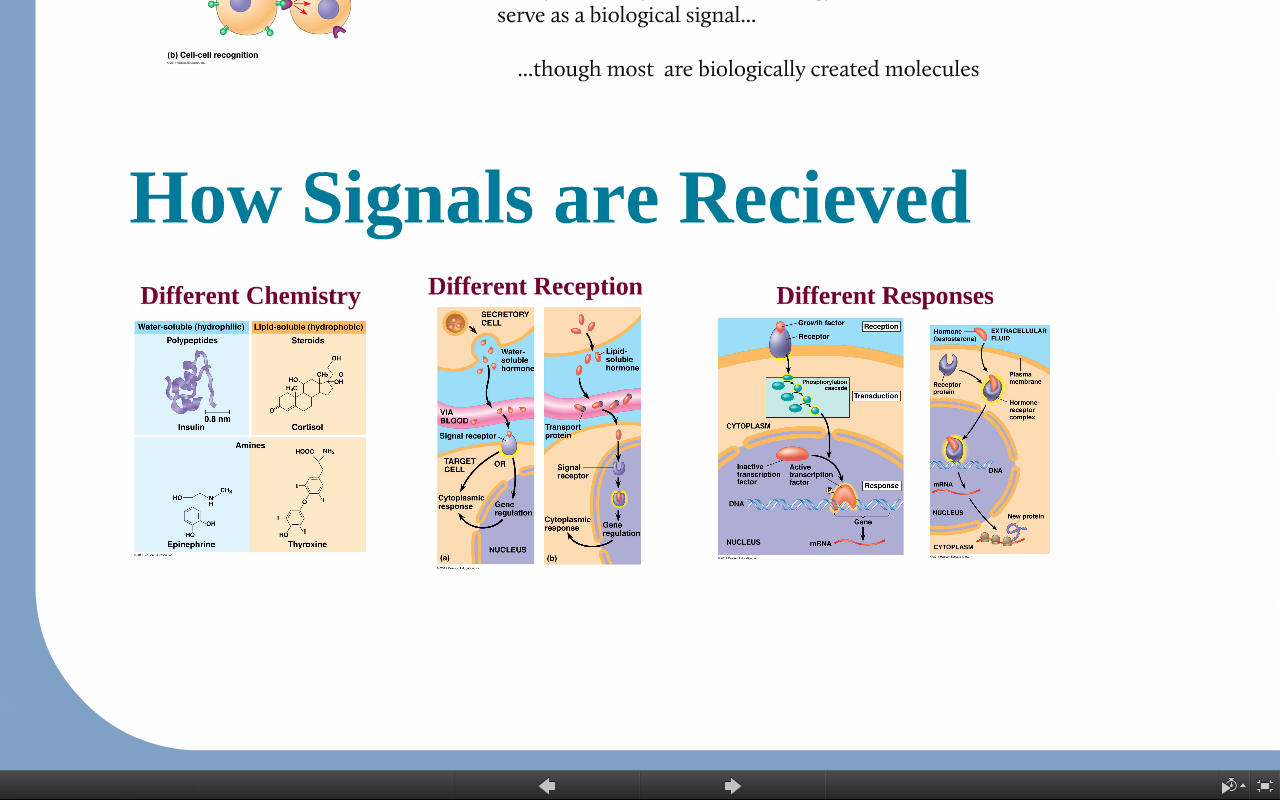 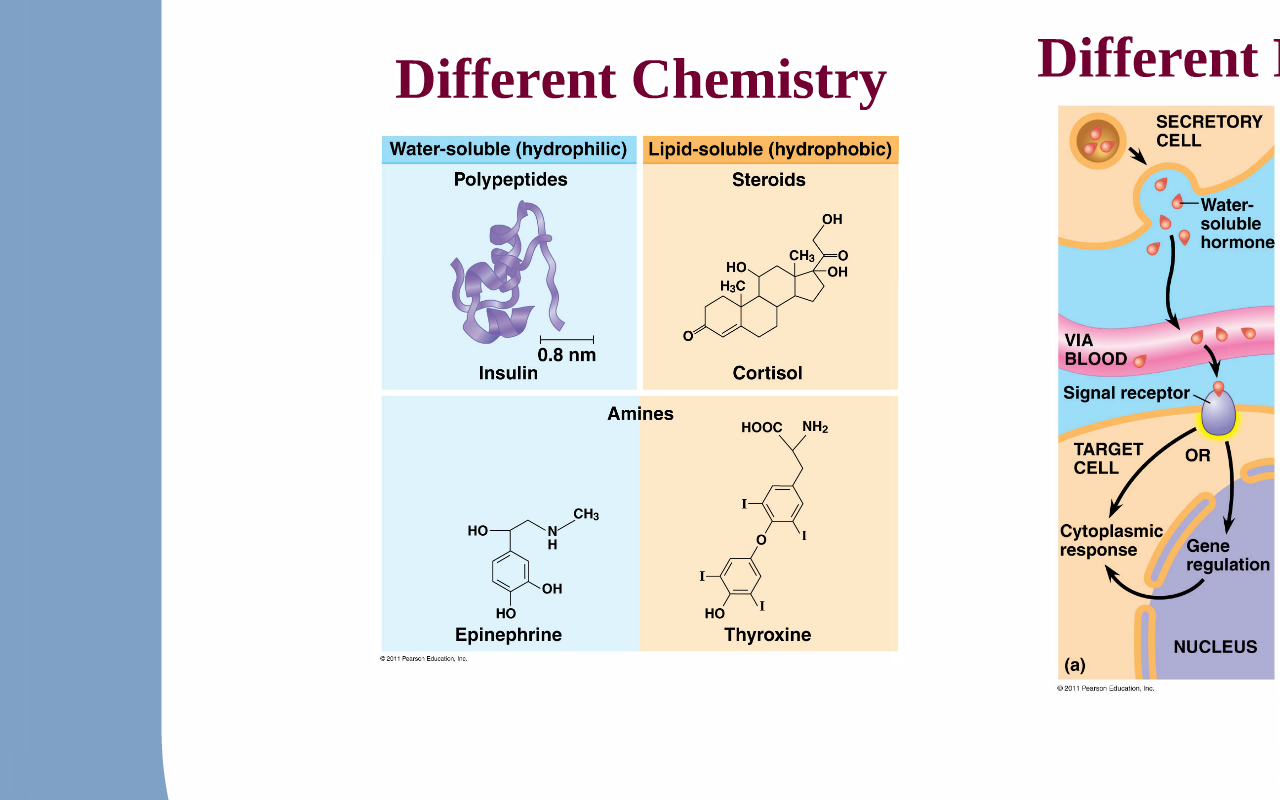 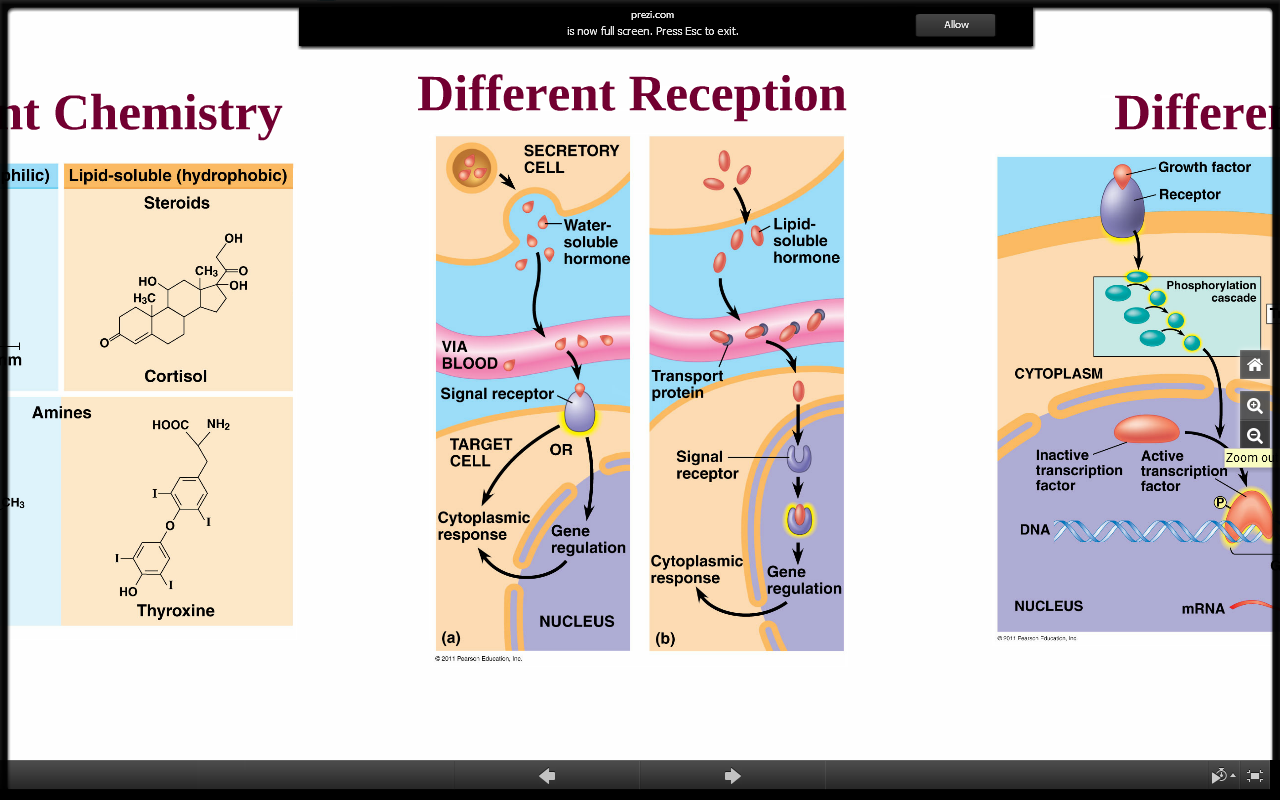 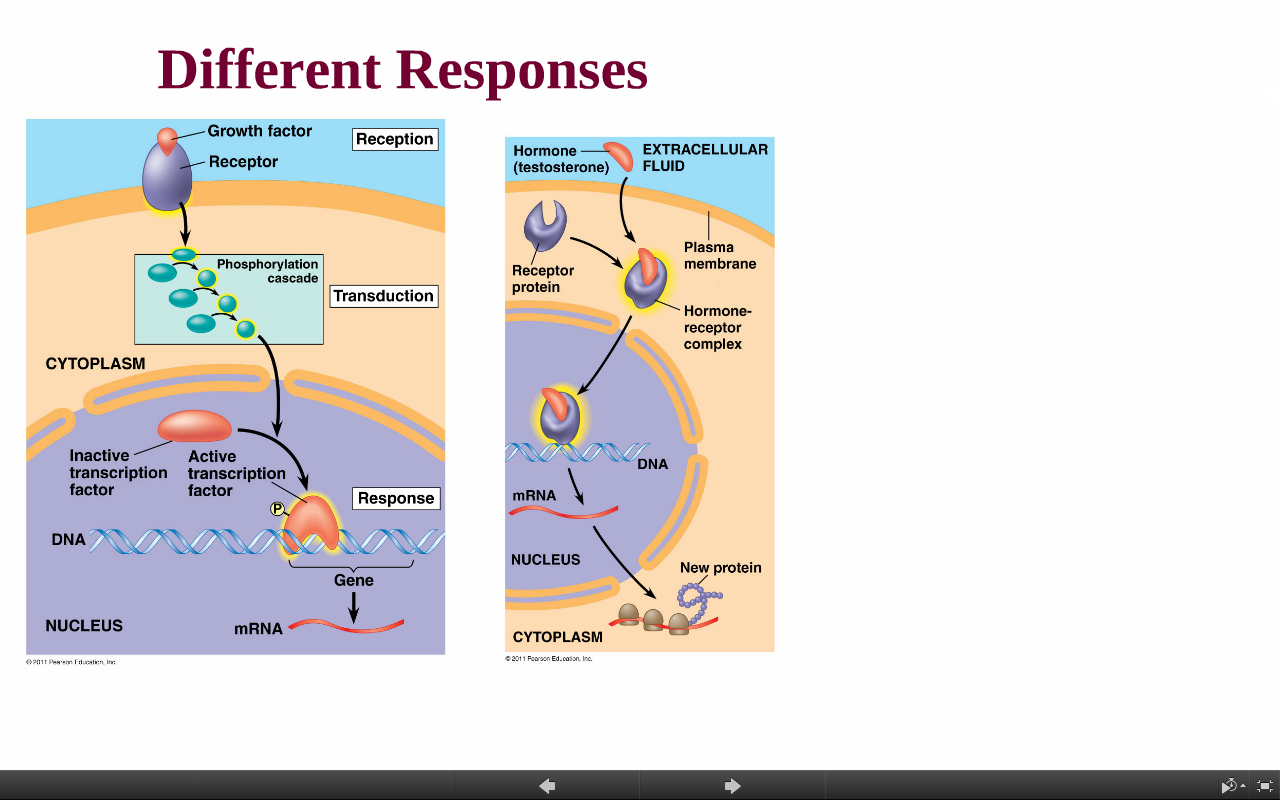 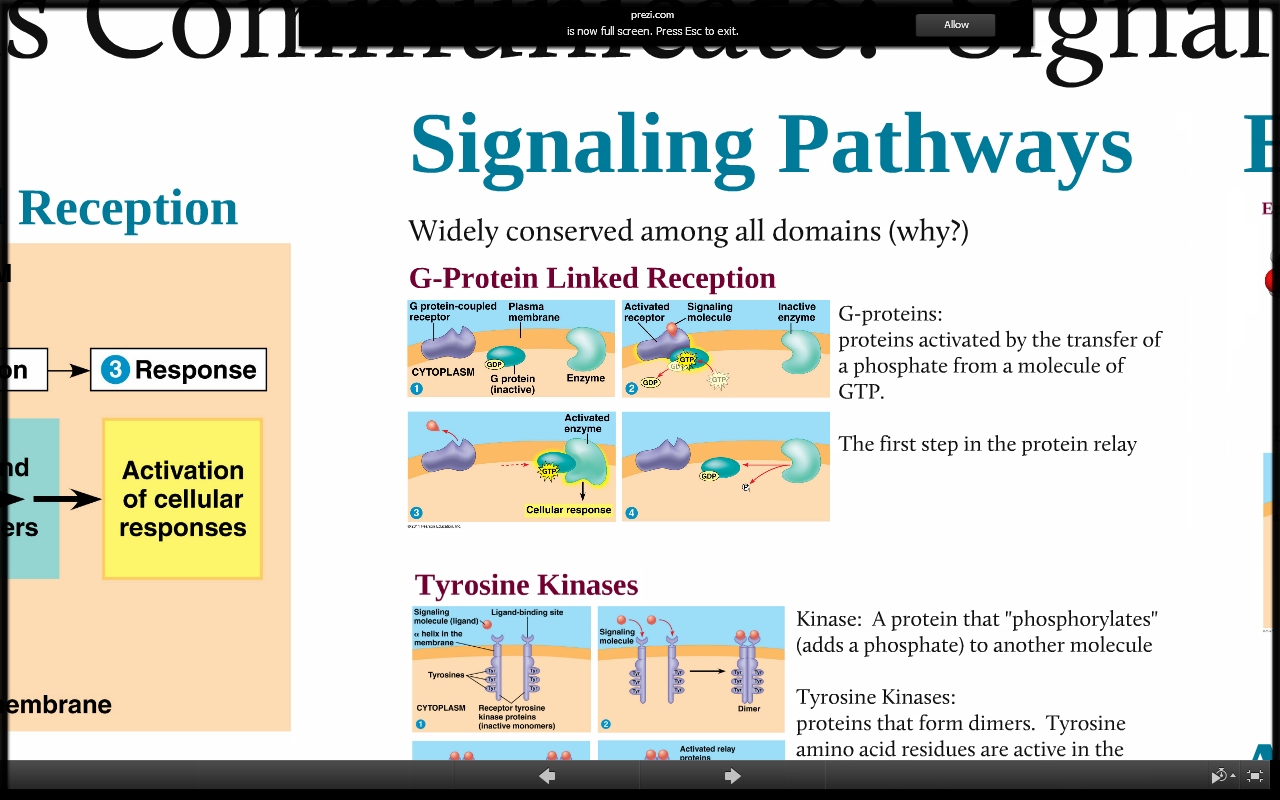 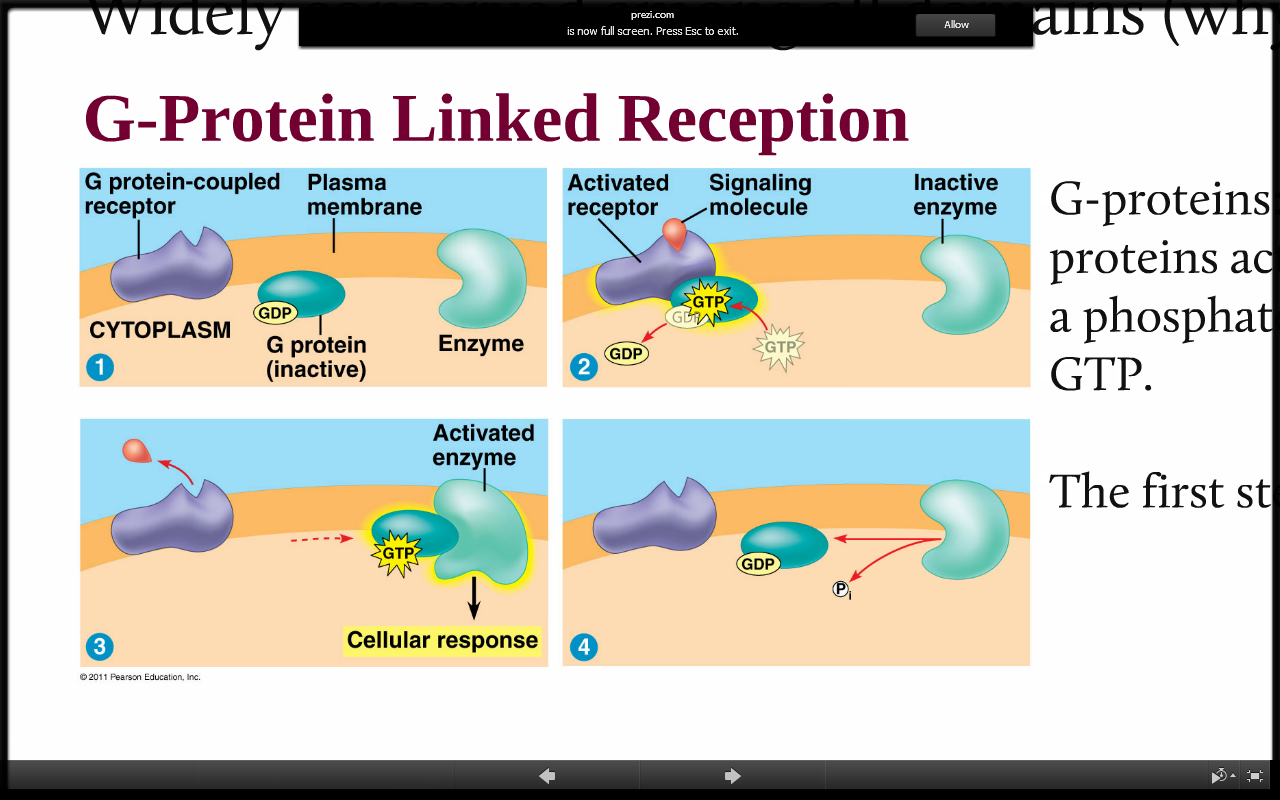 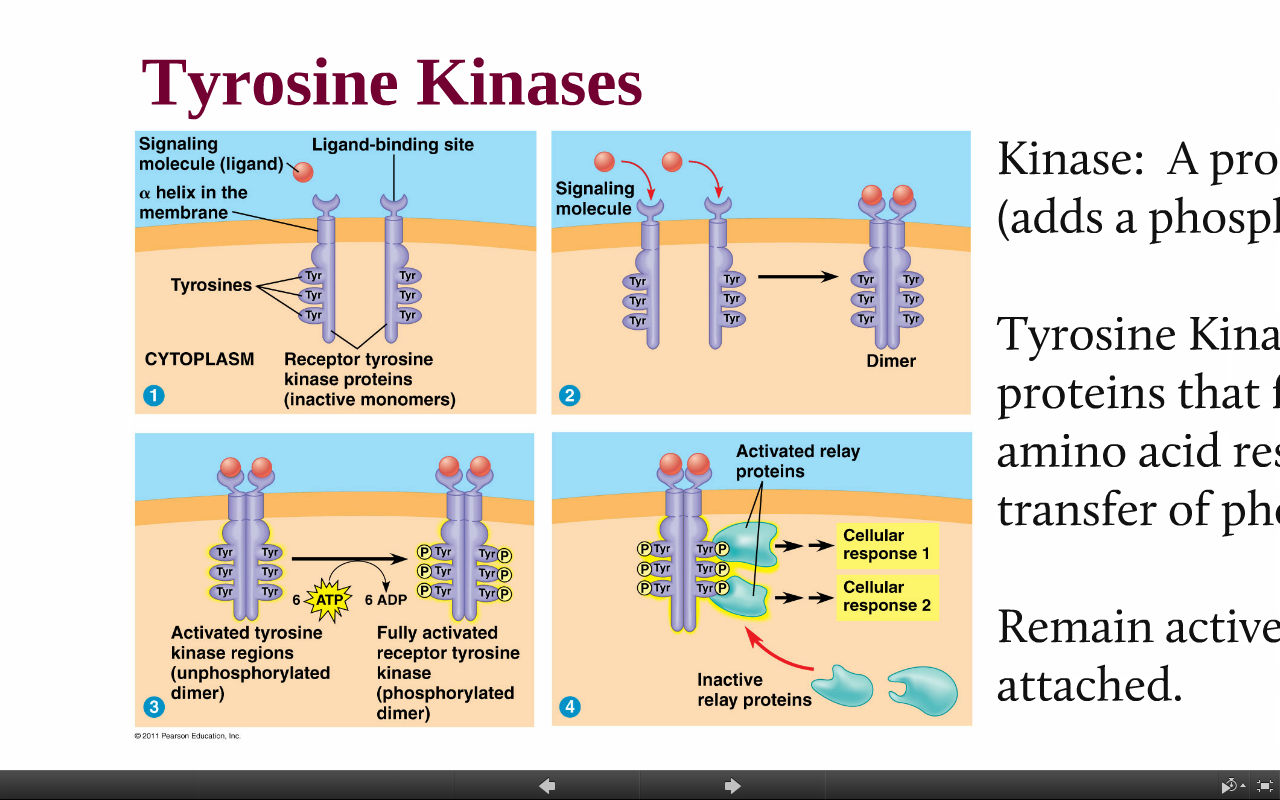 KINASE: Protein that “phosphorylates” (adds a phosphate to) another molecule
TYROSINE KINASES: Proteins that form dimers. Tyrosine amino acid residues are active in  transfer of phosphates to relay proteins
Remain ACTIVE as long as LIGAND is attached
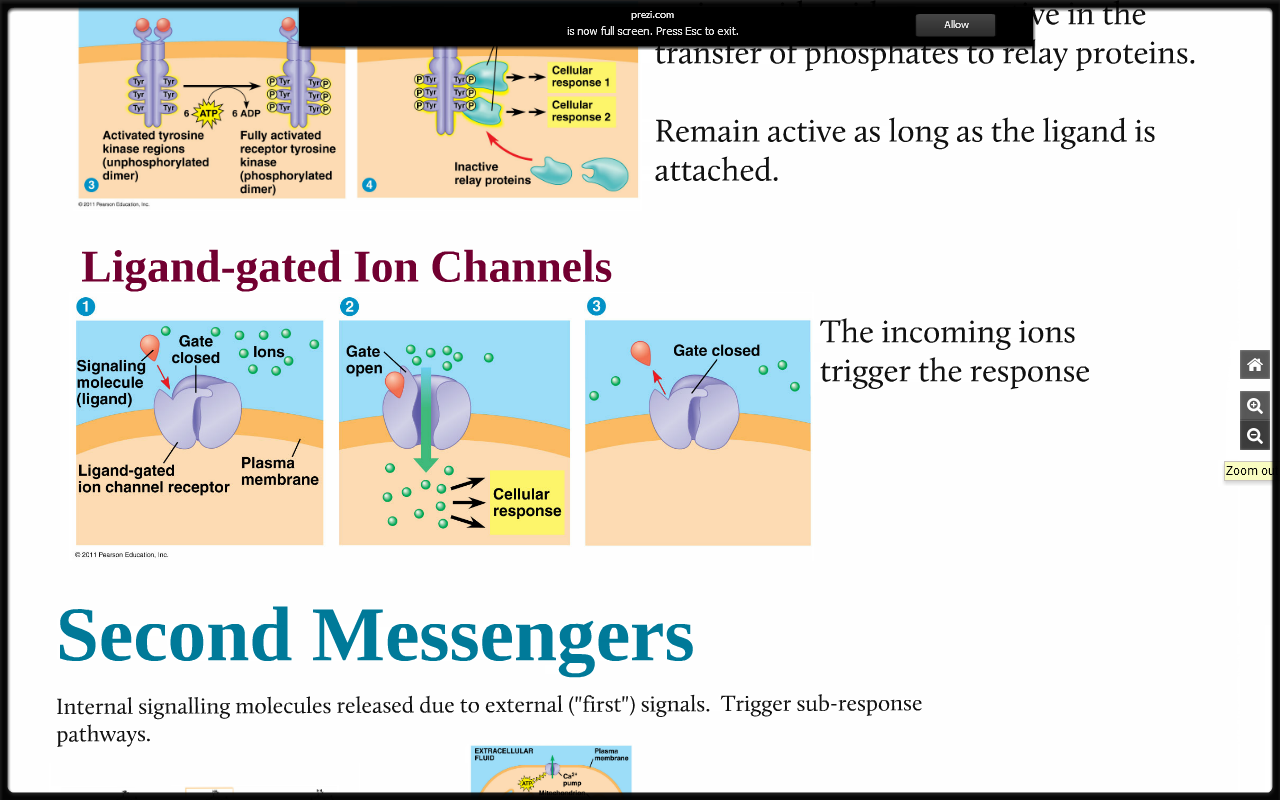 Incoming IONS trigger the response
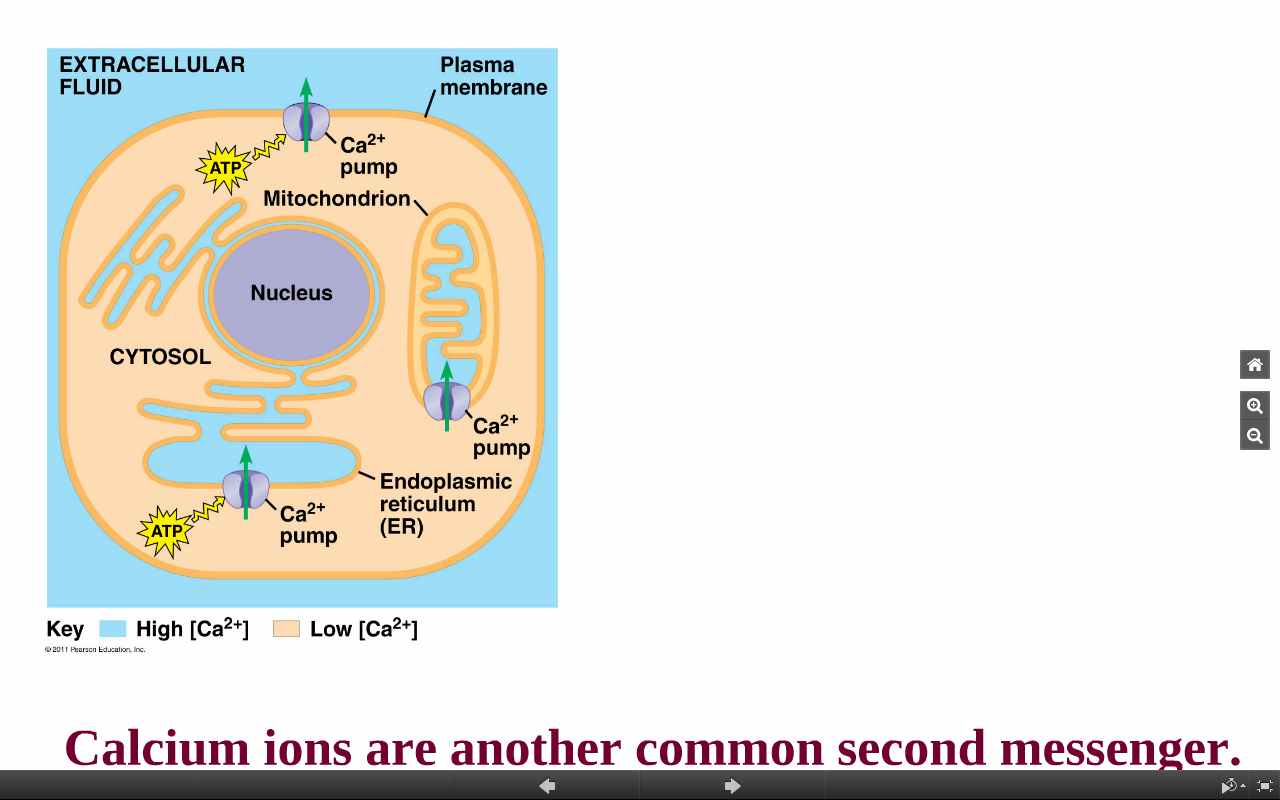 Calcium ions are another common 2nd messenger
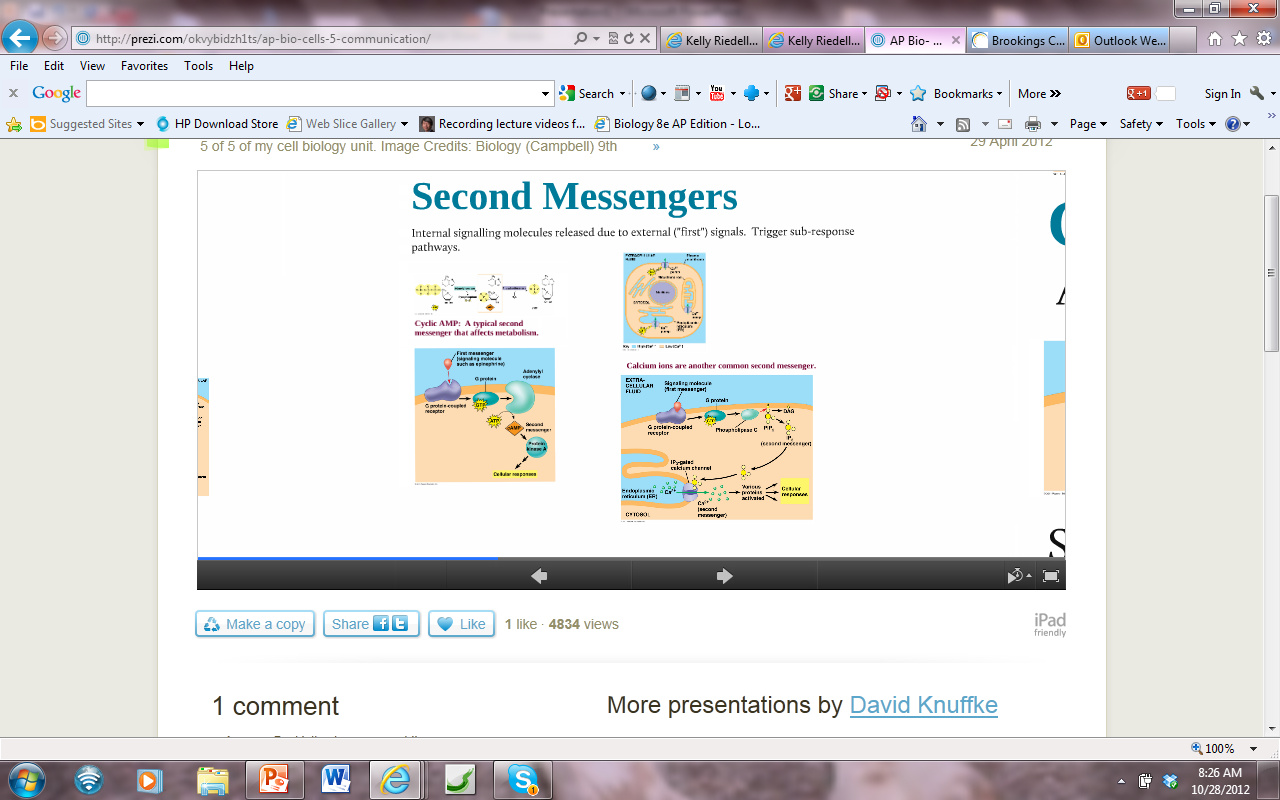 Internal signalling molecules released due to external “girst” signals. Trigger sub-response pathways
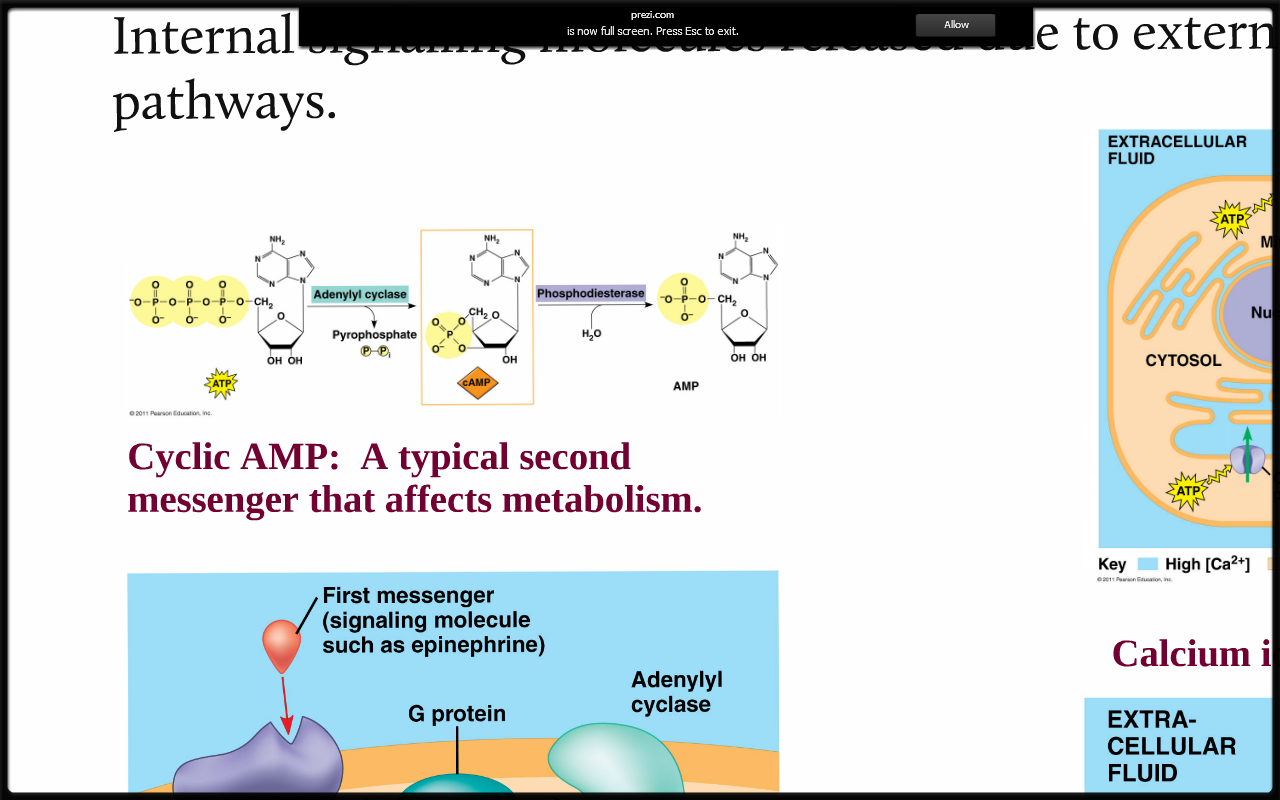 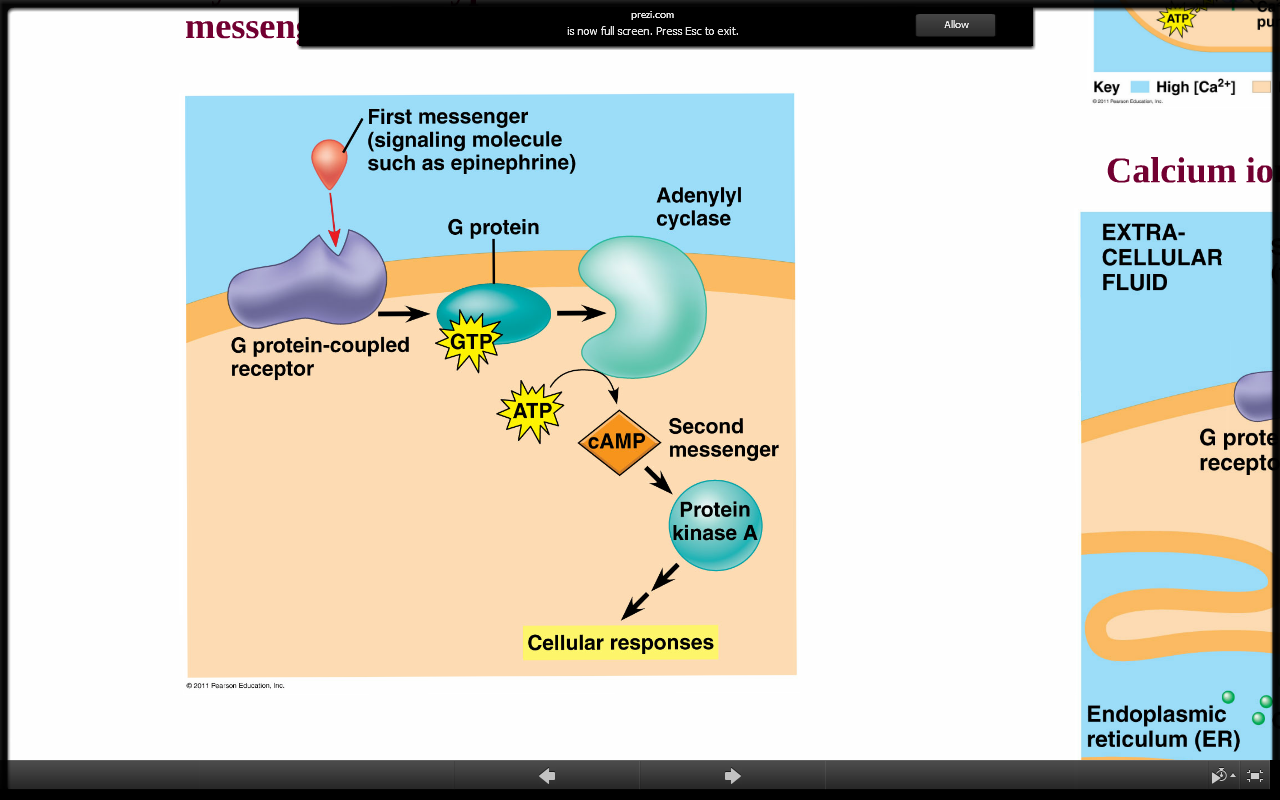 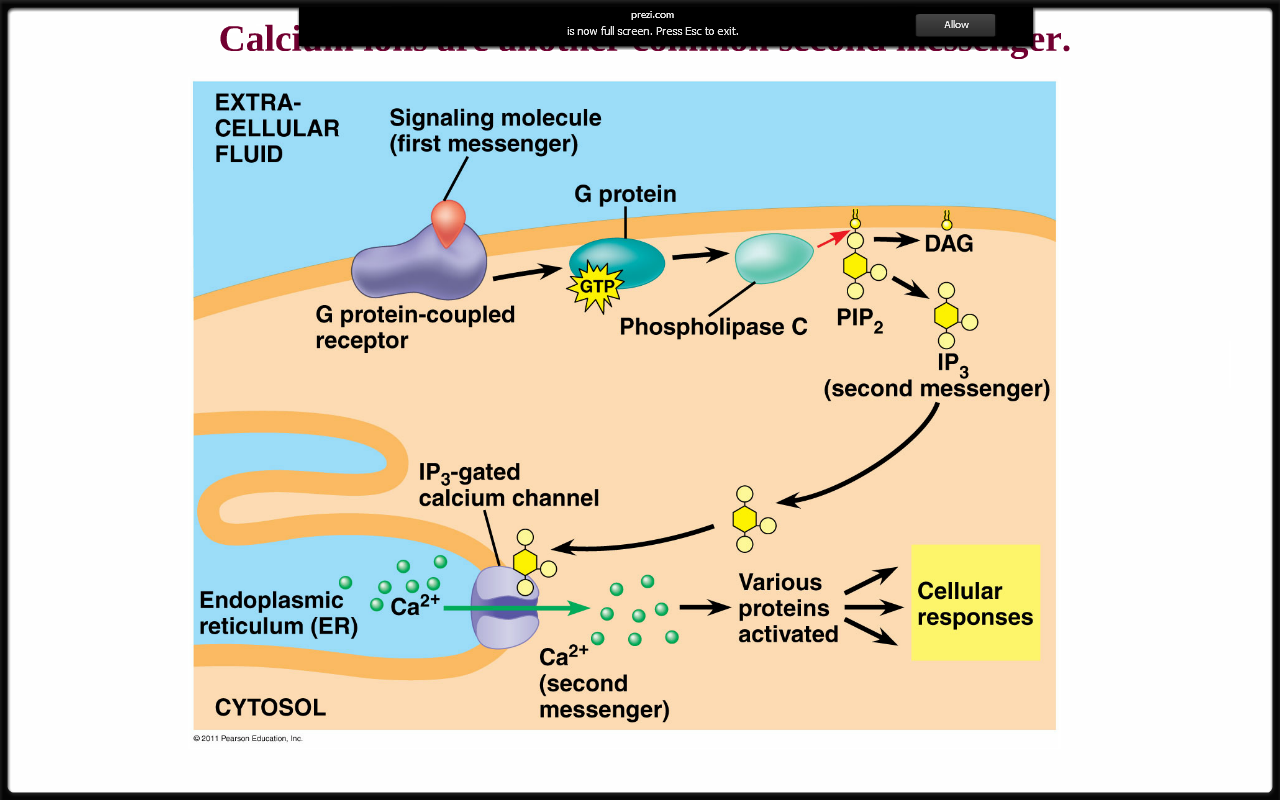 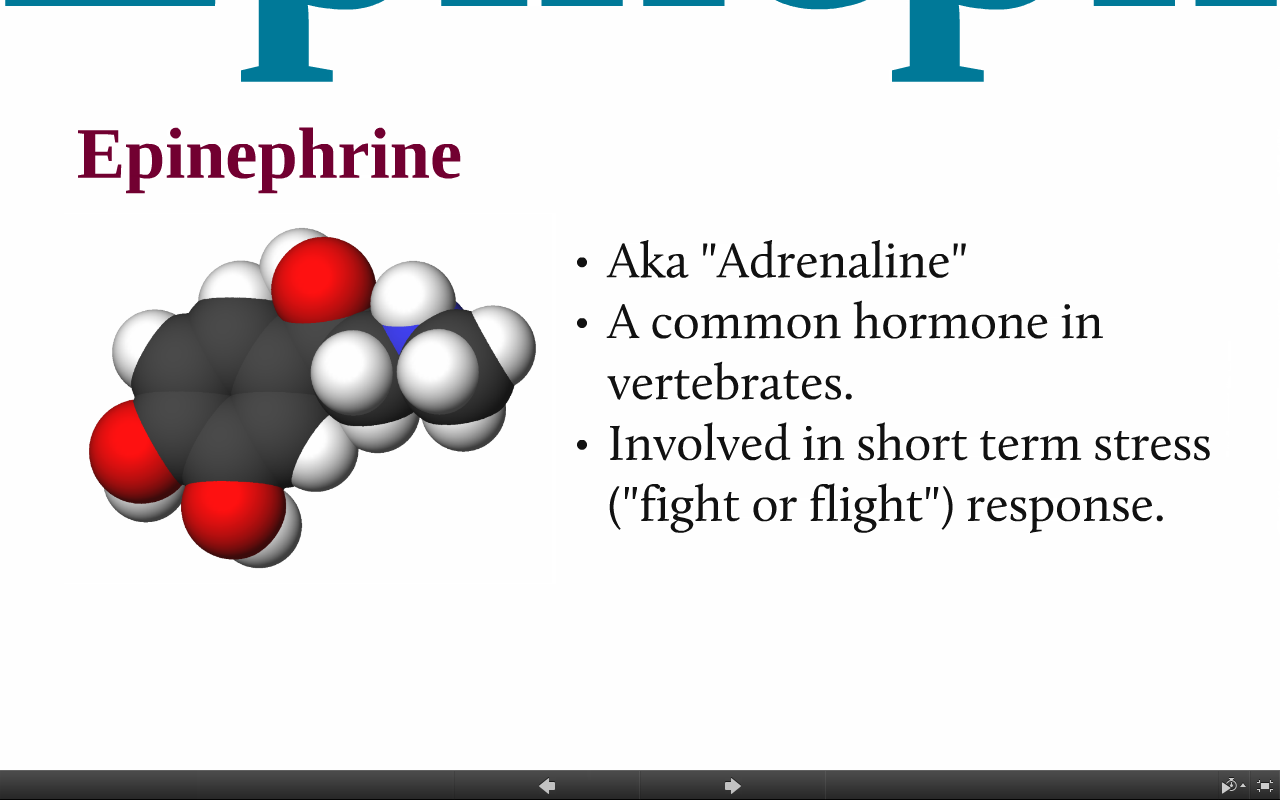 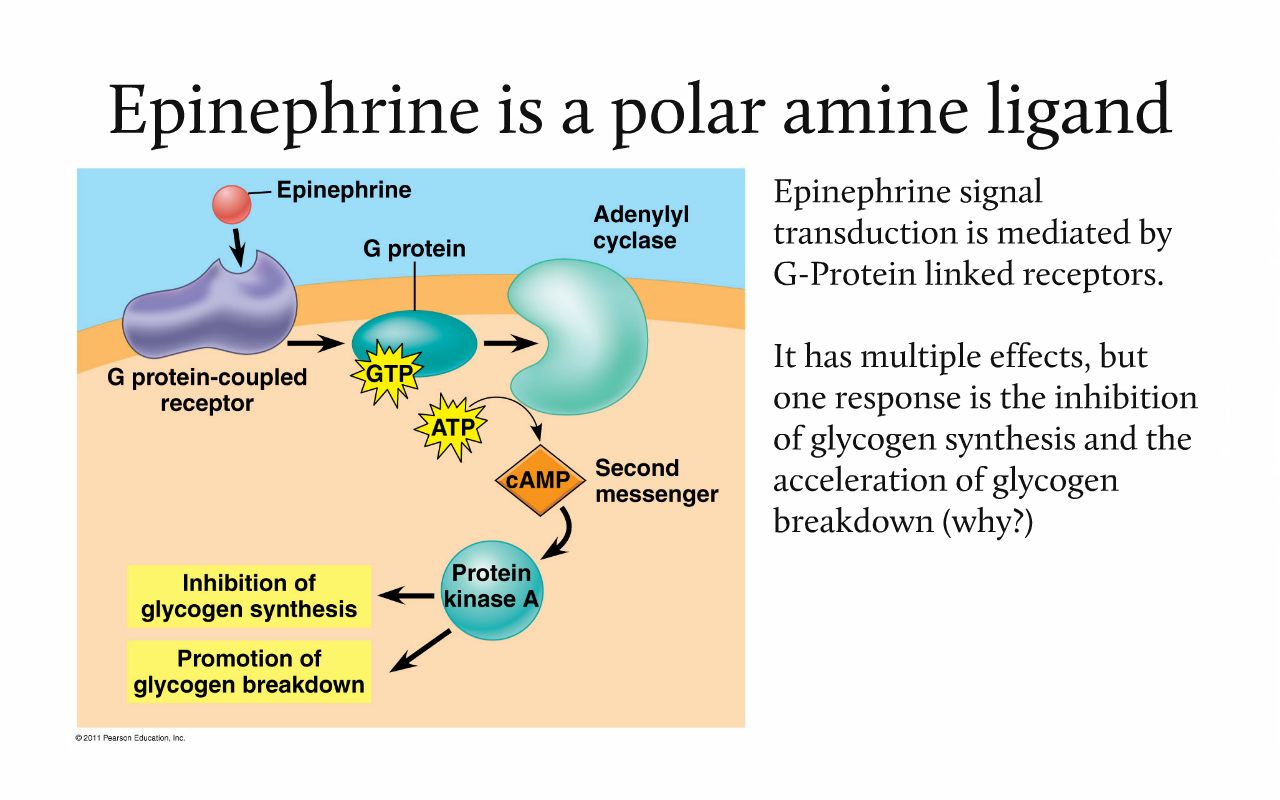 YOUTUBE Video
The L
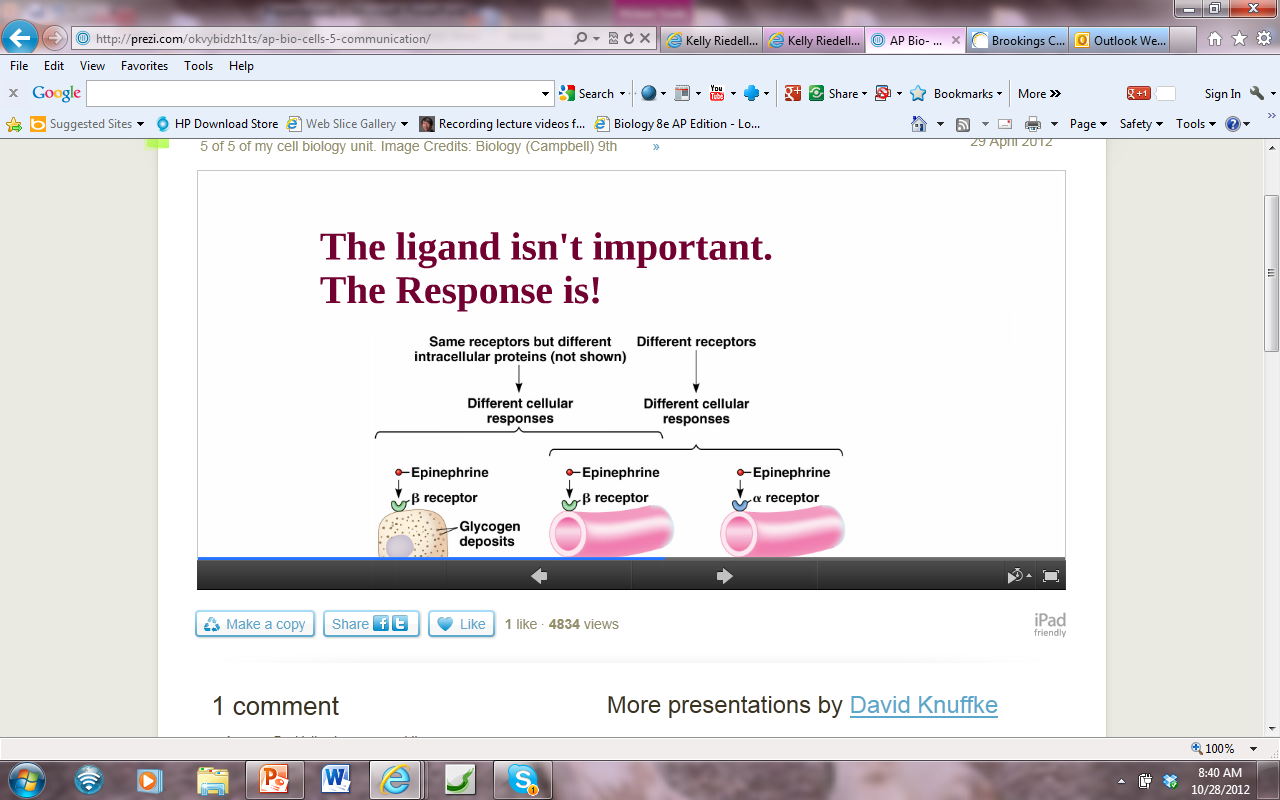 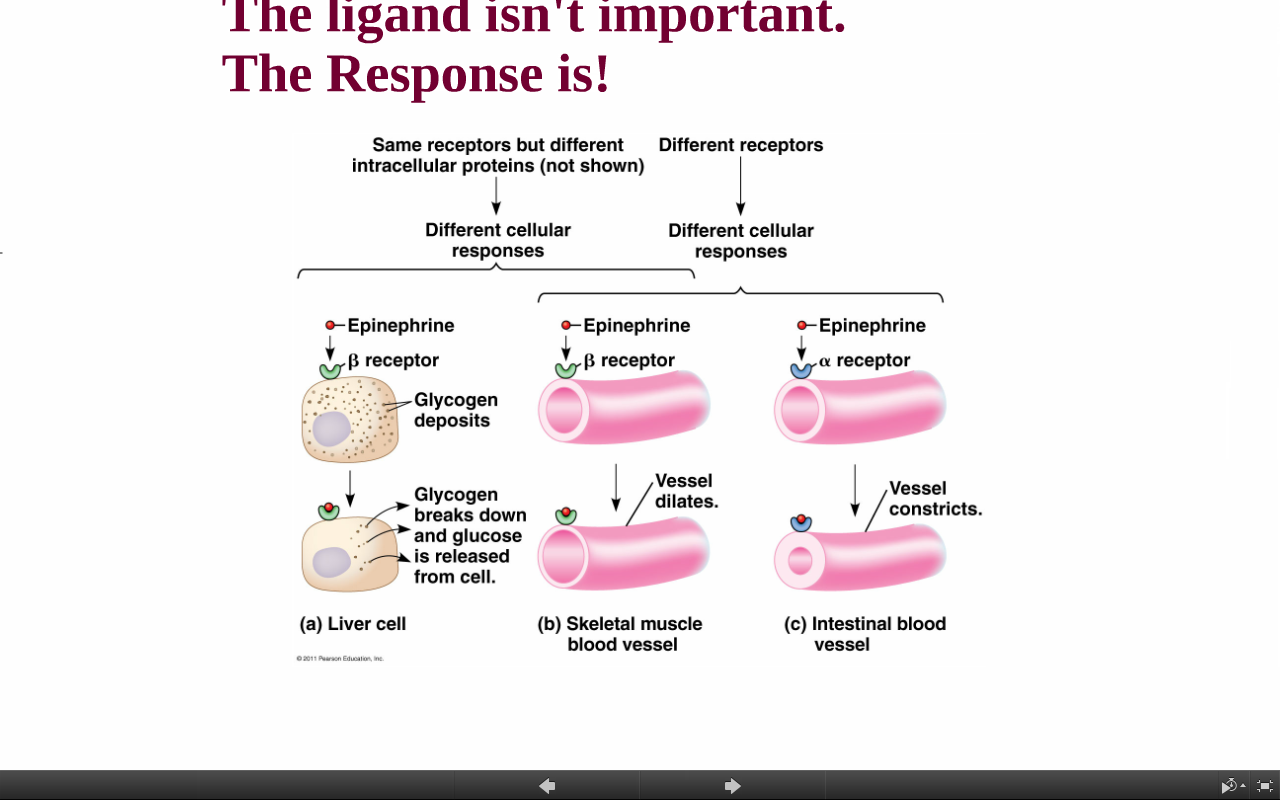 AMPLIFICATIONMORE FROM LESS
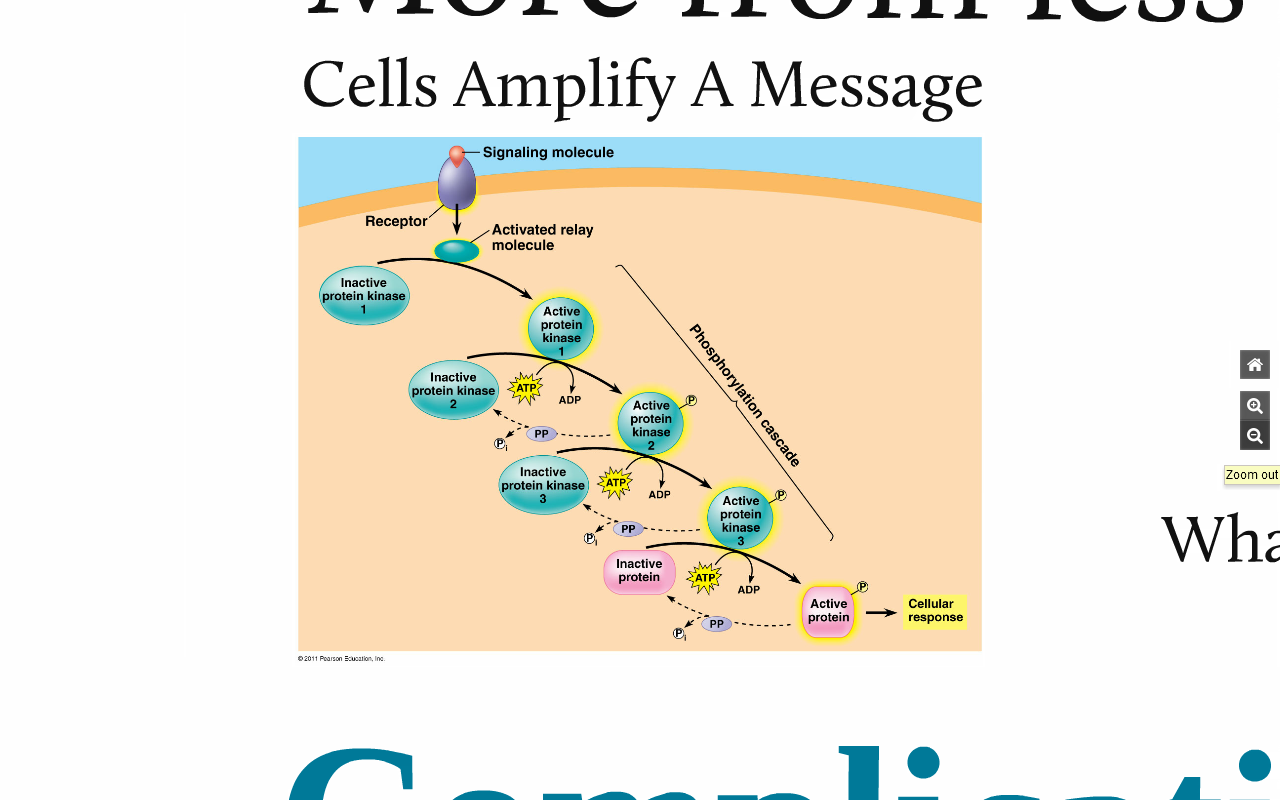 Cells amplify the message
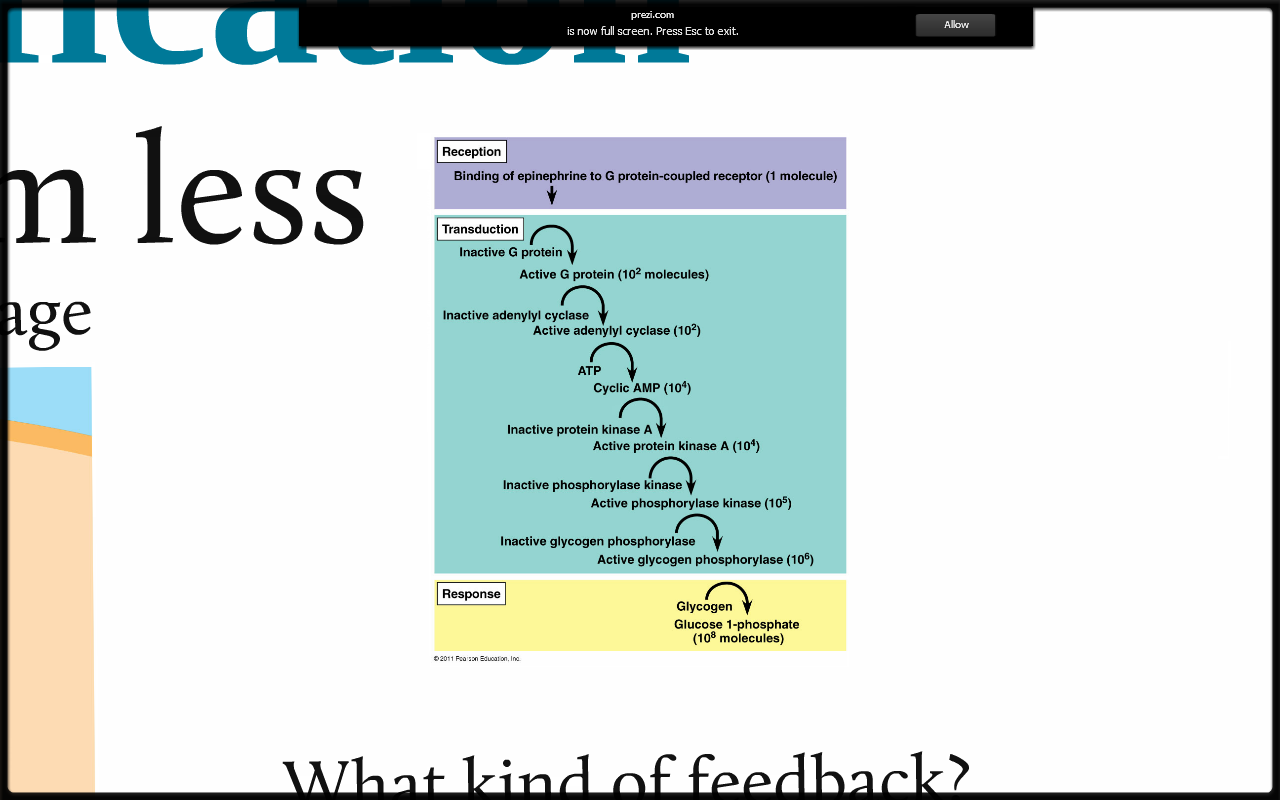 COMPLICATIONA “Branching Network”
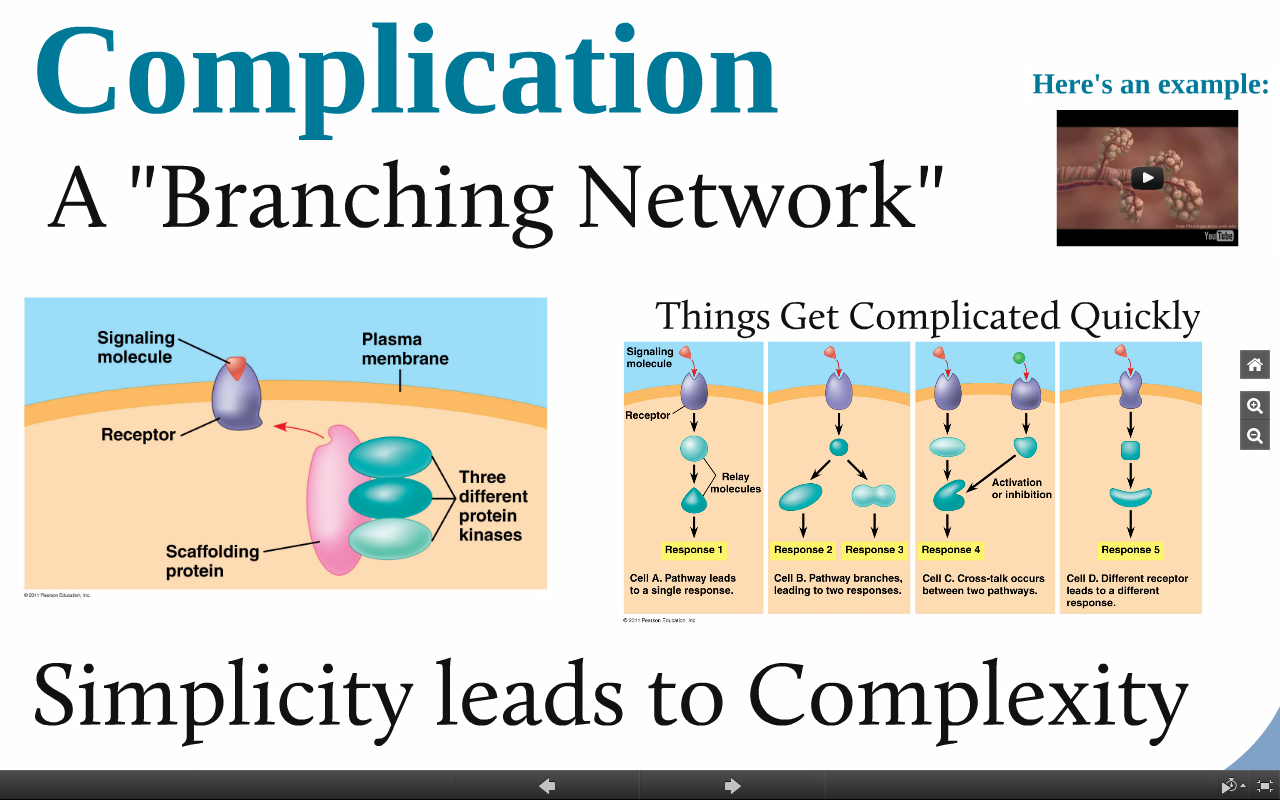 S
Simplicity leads to COMPLEXITY
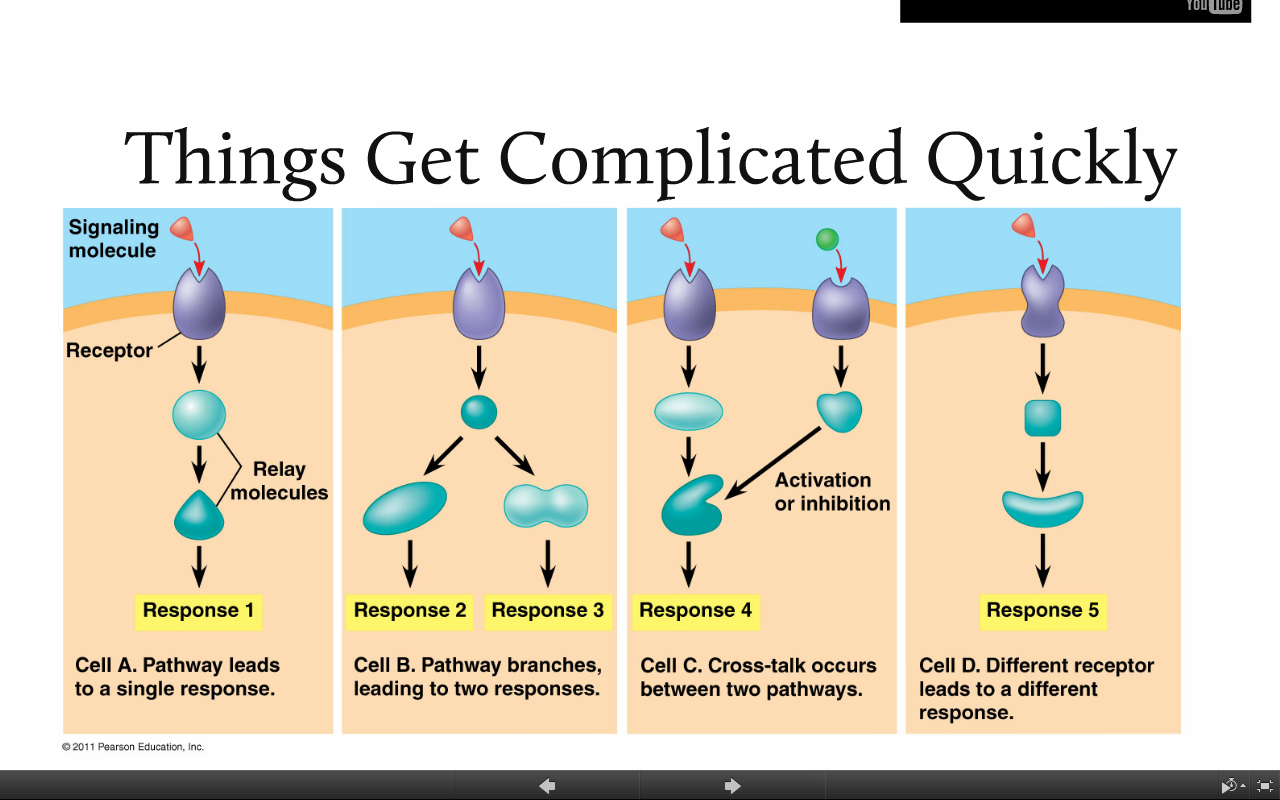 MORE EXAMPLESWhy cells communicate?
Wound healing

QUORUM SENSING in bacteria communication among microbes that triggers group response when population reaches certain density

 APOPTOSIS-Programmed cell death

Yeast mating
QUORUM SENSING
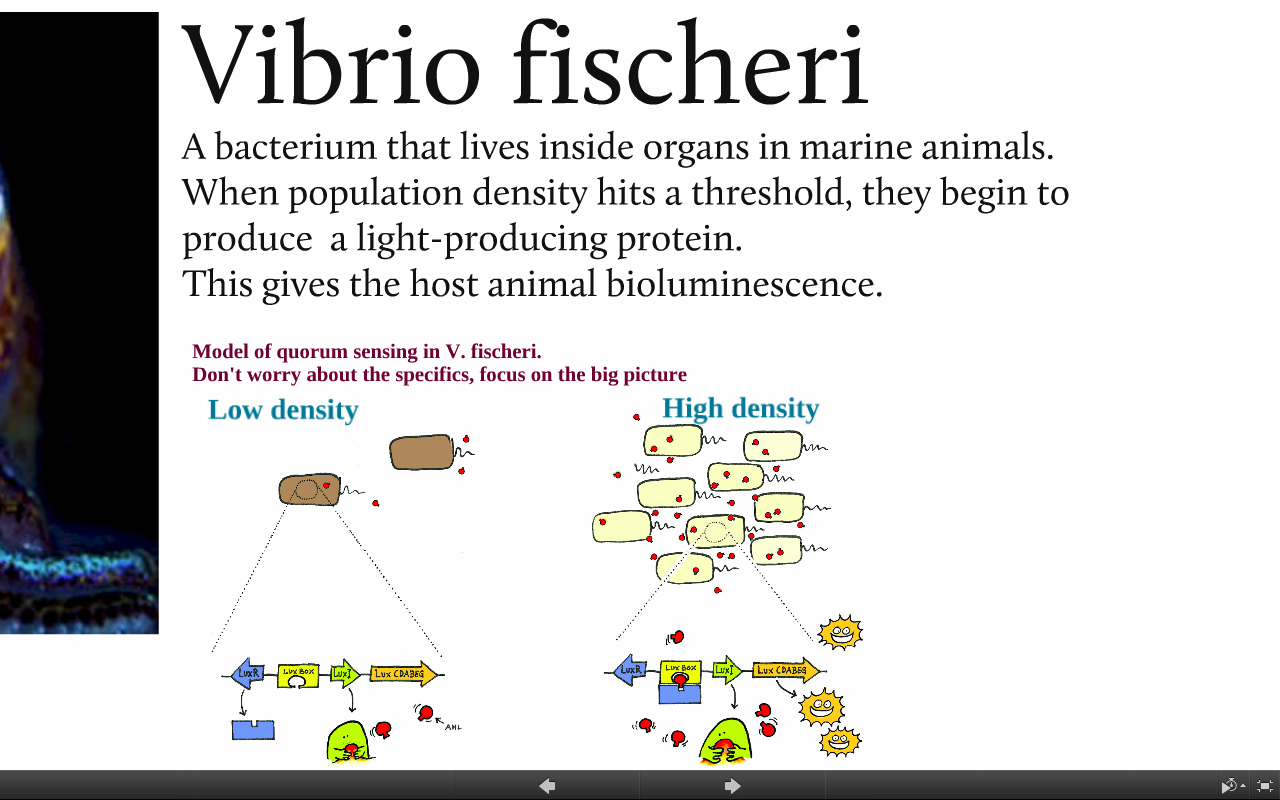 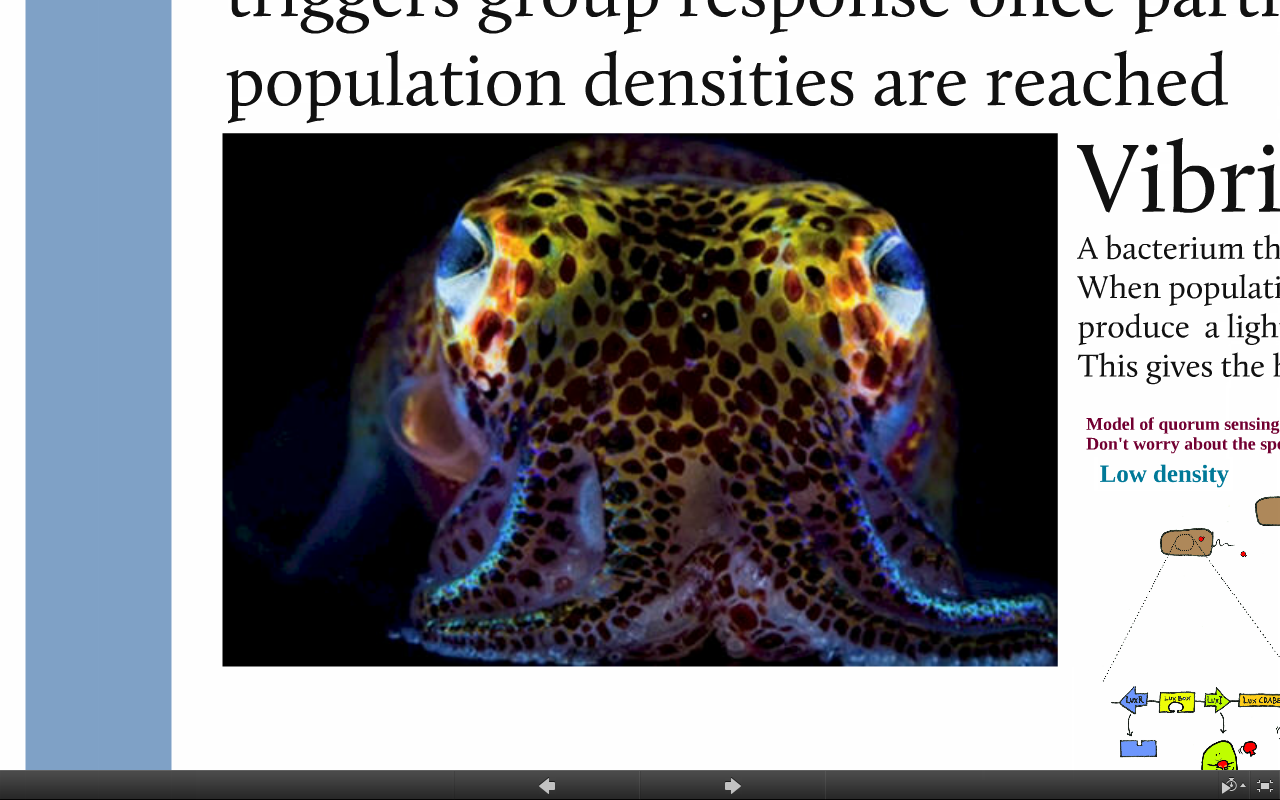 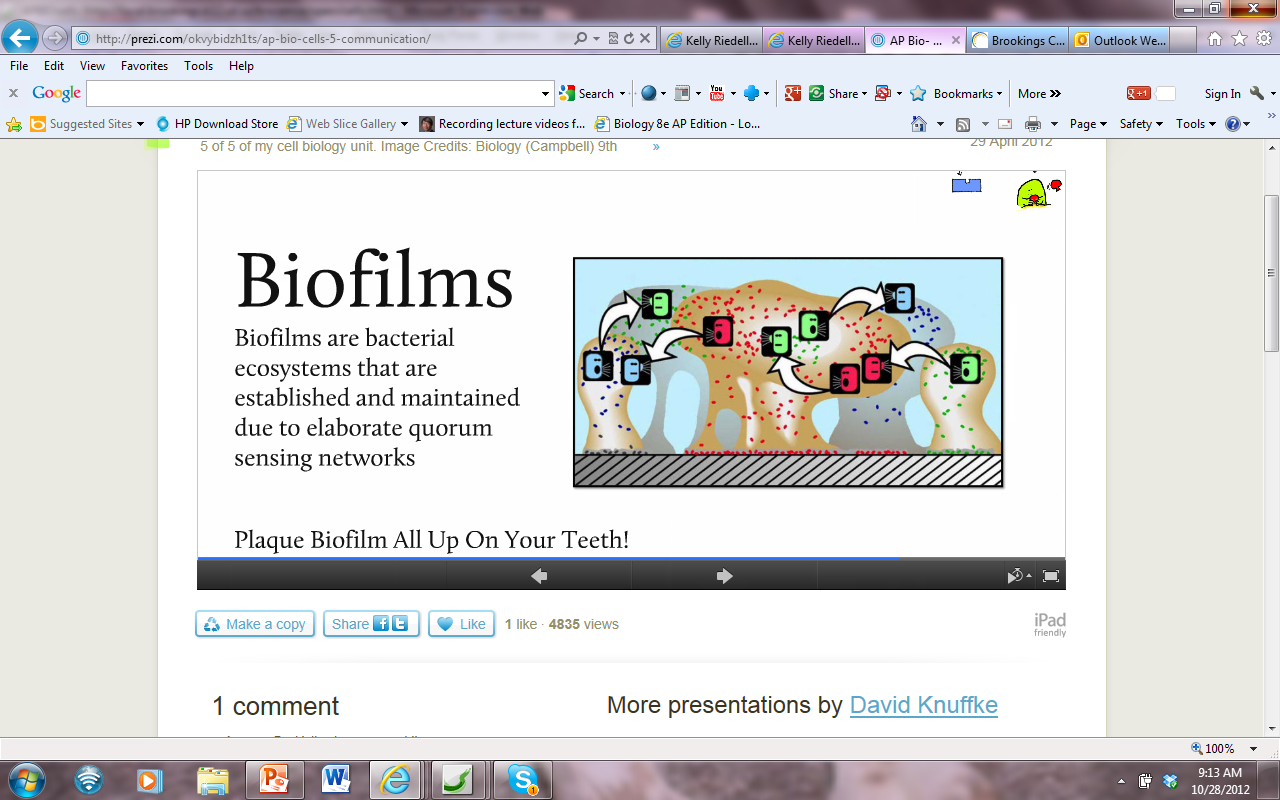 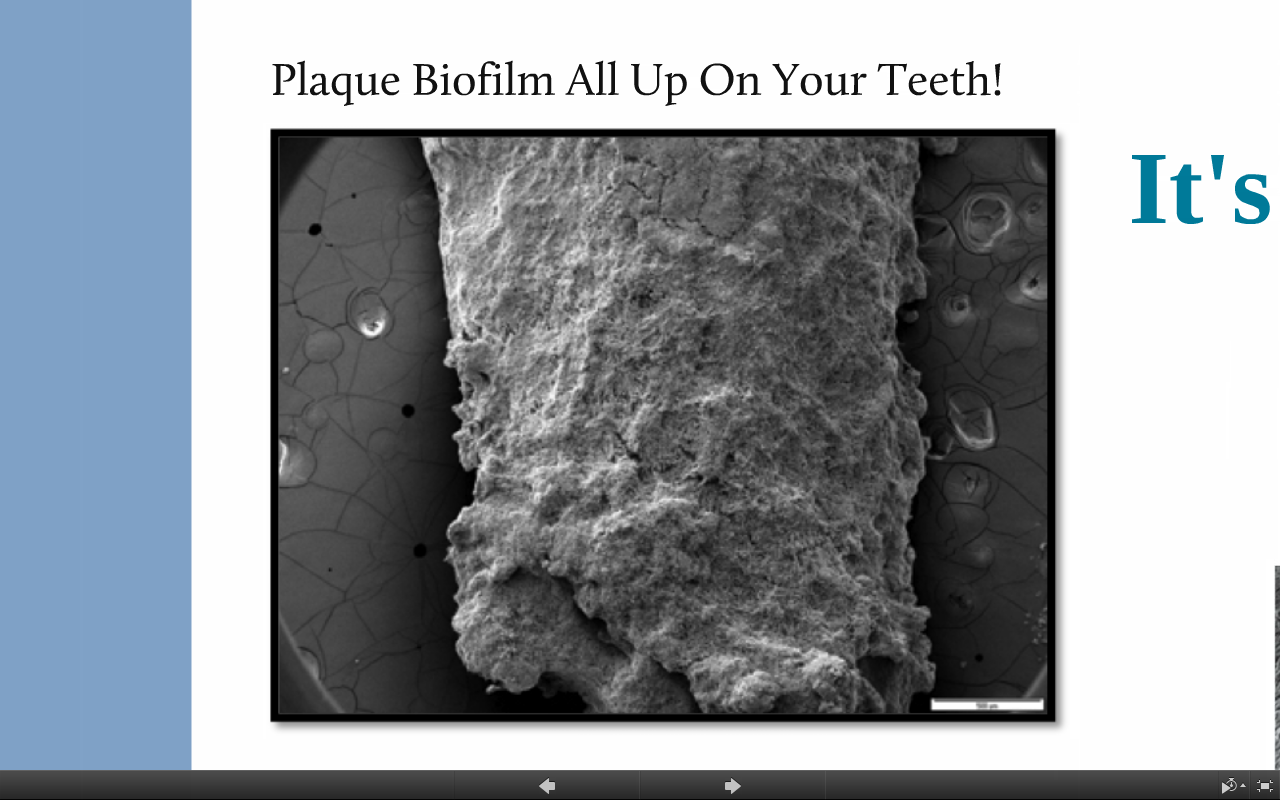 APOPTOSIS“Cell suicide”
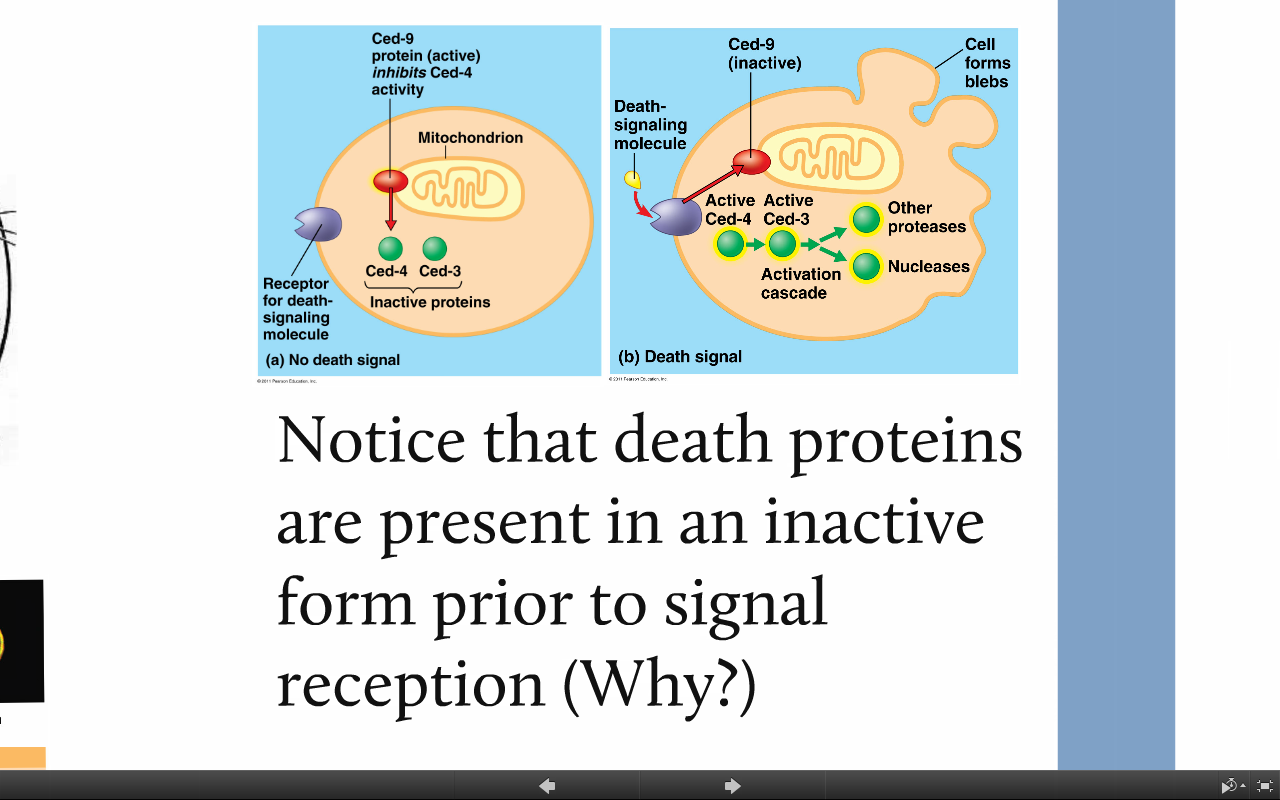 Why are “Death proteins“ present in inactive form?
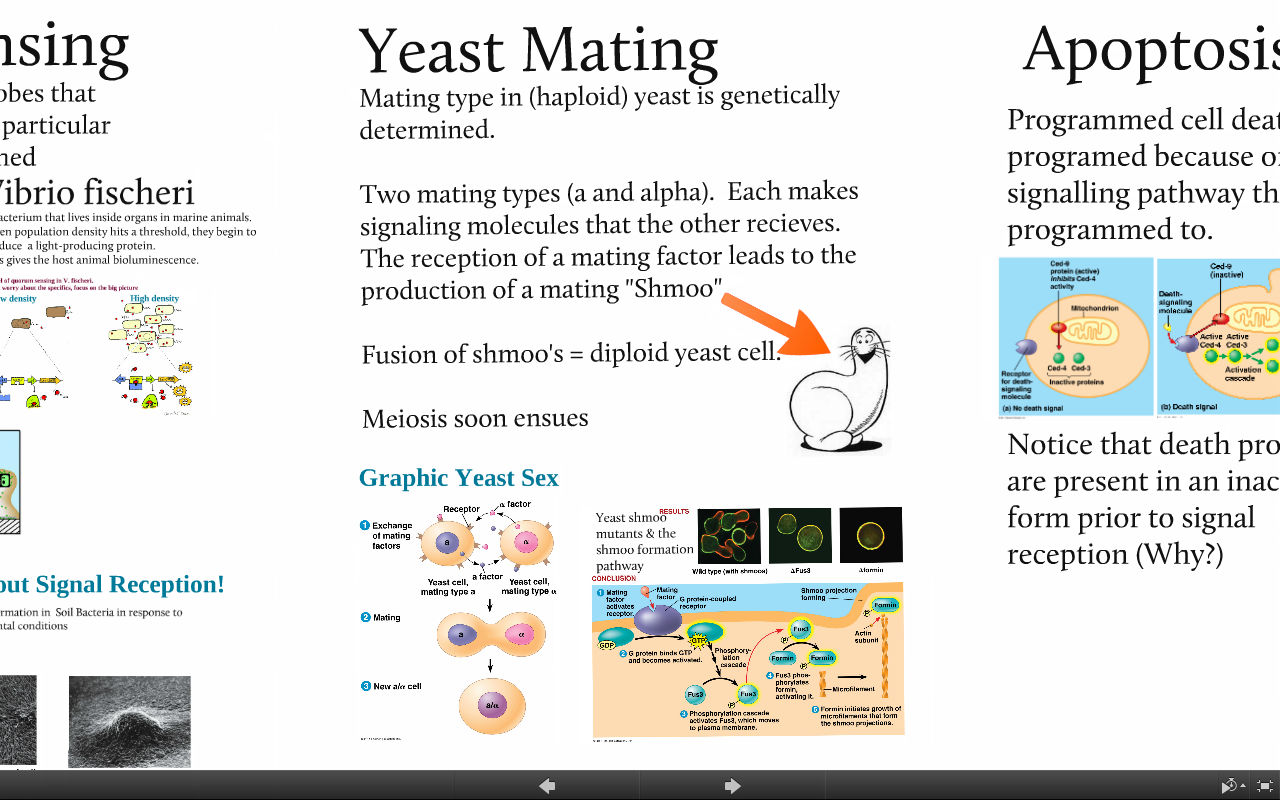